Asking a Guest to Leave the Premises and Bias – How the 2018 Starbucks Incident Changed the Hospitality Industry
Rob Schnitz – Kabat Chapman & Ozmer, LLP
Rob Schnitz
Partner, Kabat Chapman & Ozmer, LLP
Chicago & Los Angeles
Former SVP/Associate General Counsel for Hyatt Hotels Corporation
Teaches Hospitality Law at DePaul University
General Counsel for the National Domestic Violence Hotline
What Happened at Starbucks?
Asking a Guest to Leave
Question
Did you know it’s against the law to discriminate against a customer based on their race?
Asking a Guest to Leave
Question
	So, how did this happen?
Asking a Guest to Leave
The Answer Involves:
Shotguns
Highways
Woolworths
Alexander Graham Bell
Facebook
A guy named Ray Oldenberg
Shotguns:  The Law of Trespassing
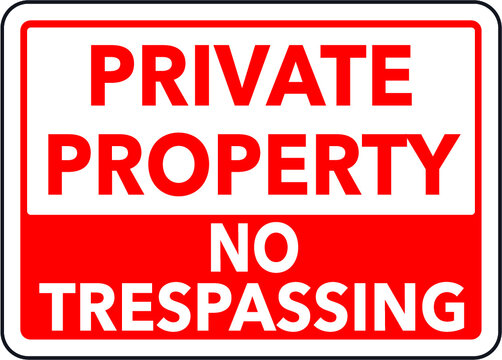 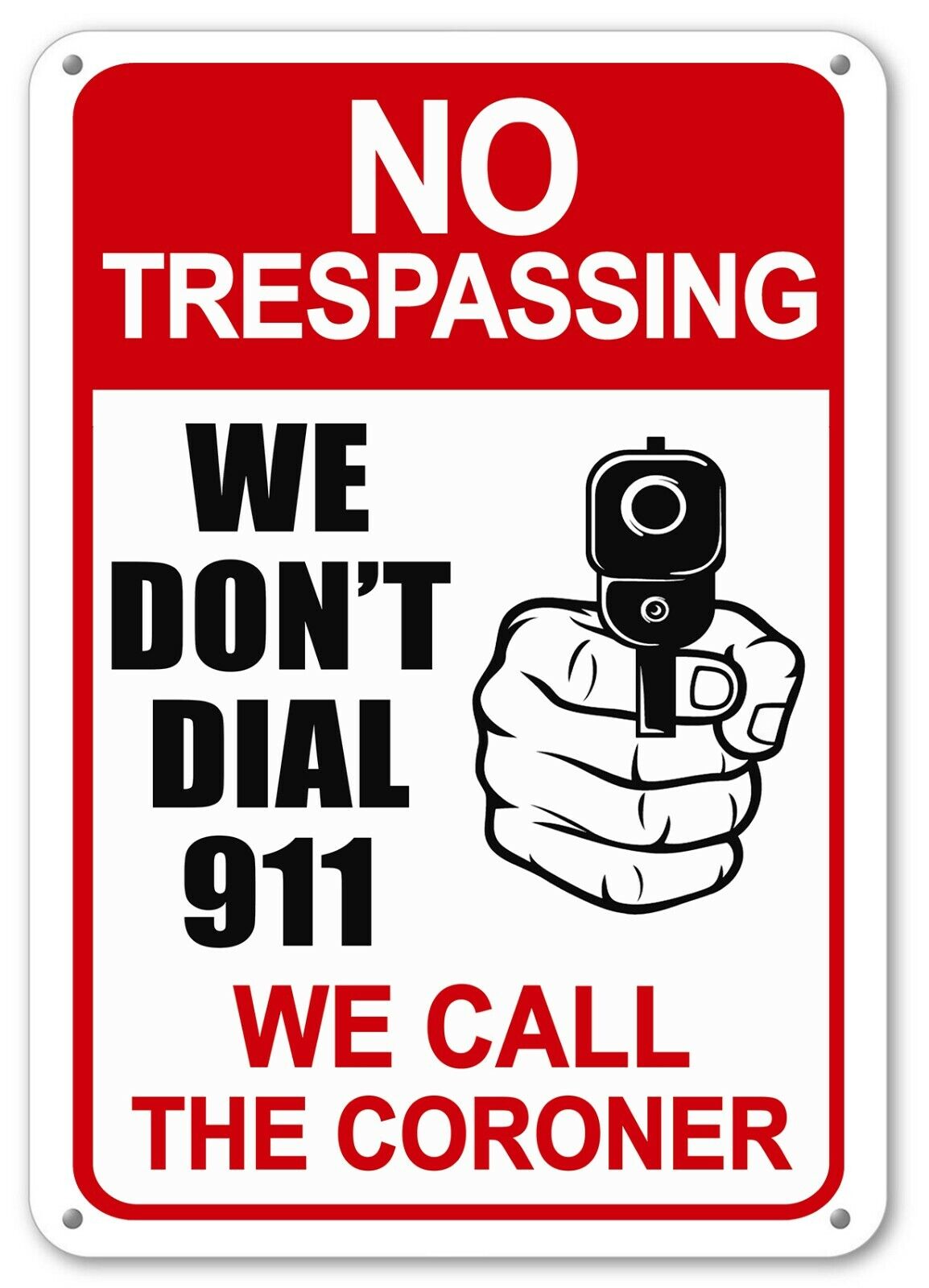 Welcome to our Establisment?
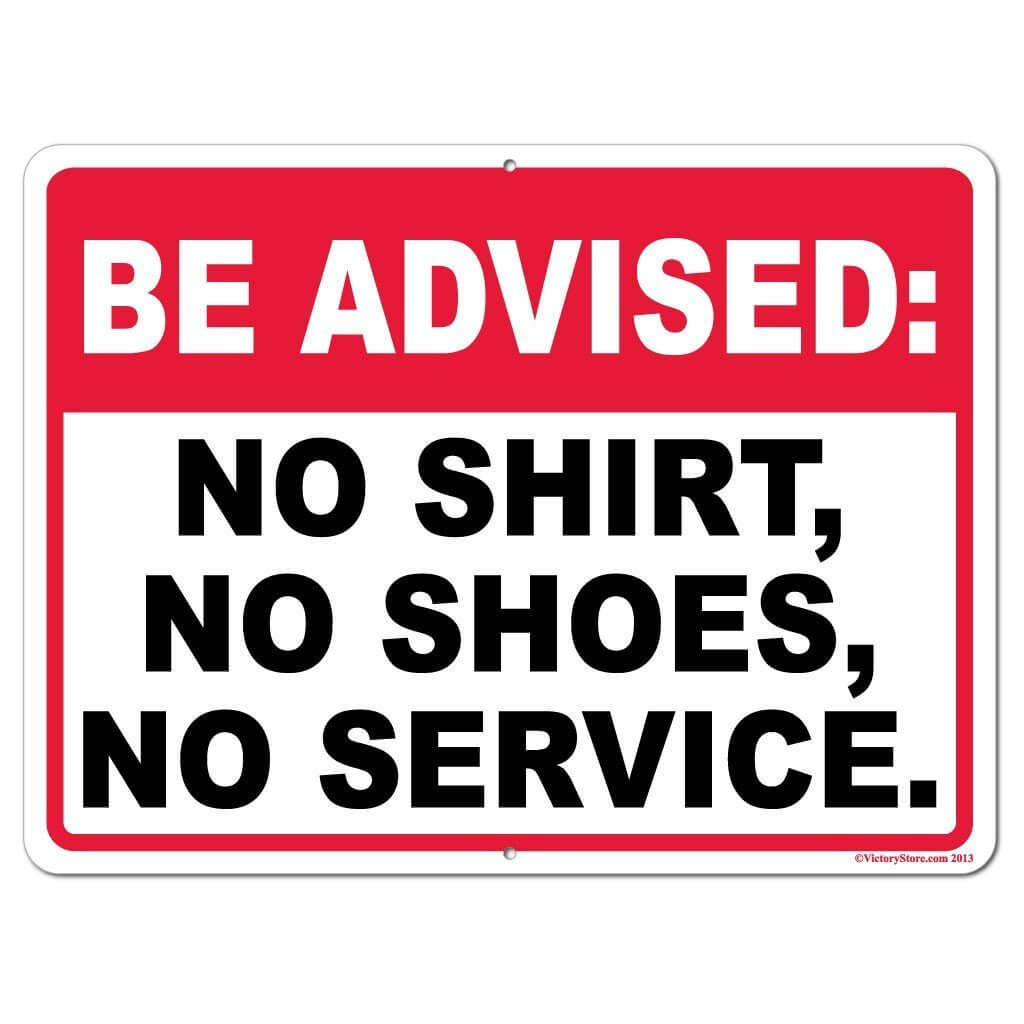 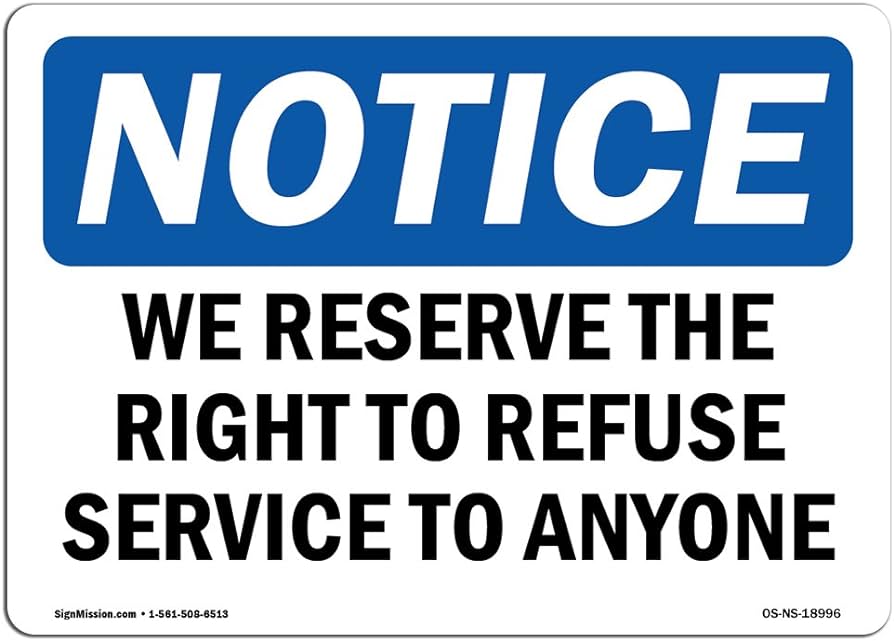 Highways and Woolworths
The Interstate Highway Act – 1956
The Civil Rights Act - 1964
Technology Changes Everything
Smart phones
Videos
Social Media
Ray Oldenberg – Third Spaces
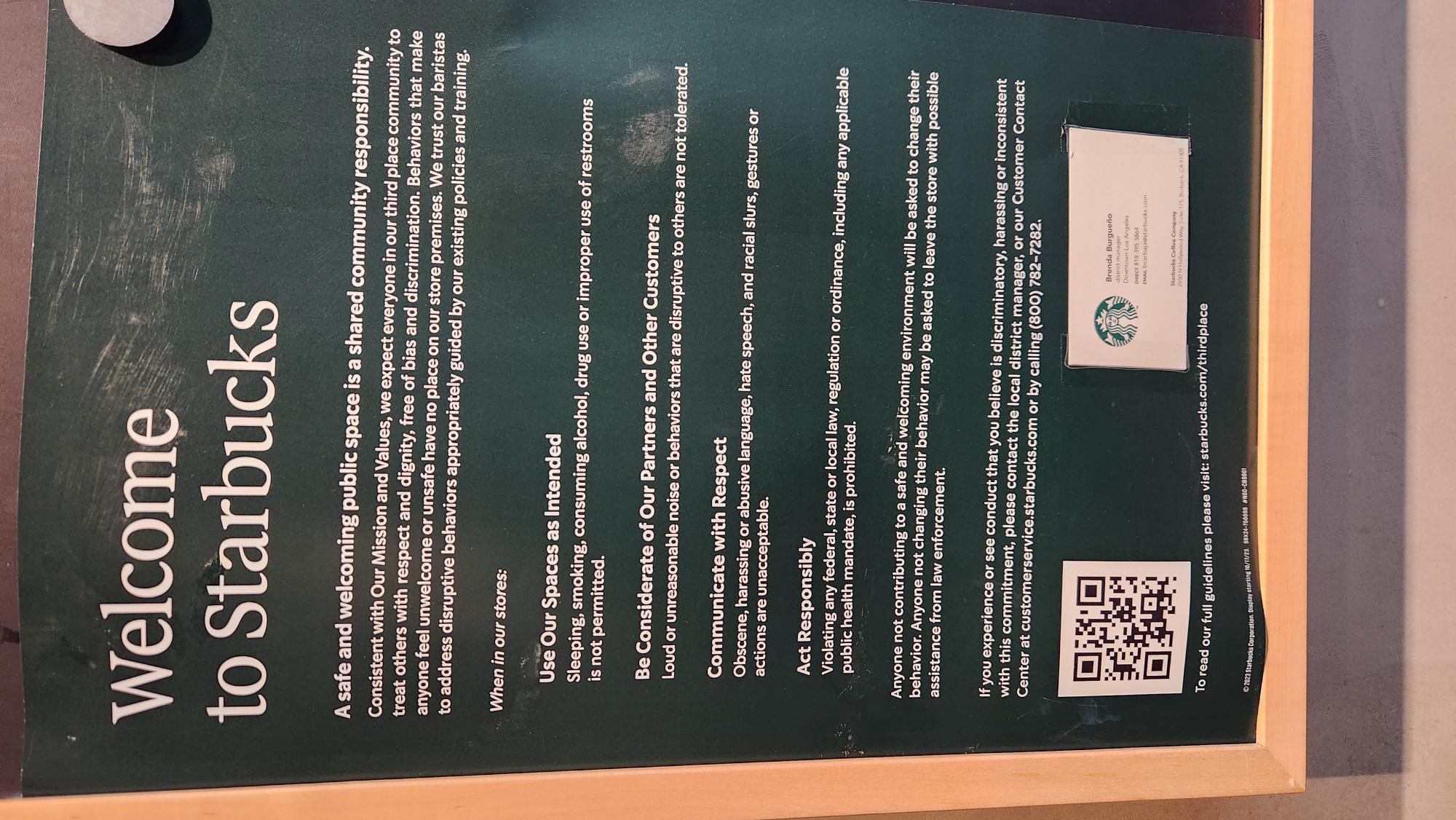 Take Action
What does your invitation say?
Is staff/security trained on trespass?
Should you call the police?
Could bias be impacting the decision?
Do you conduct bias training?
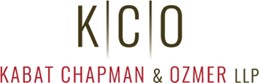 Rob Schnitz
Kabat Chapman & Ozmer LLP
Atlanta, Chicago & Los Angeles
rschnitz@kcozlaw.com
312-282-3699